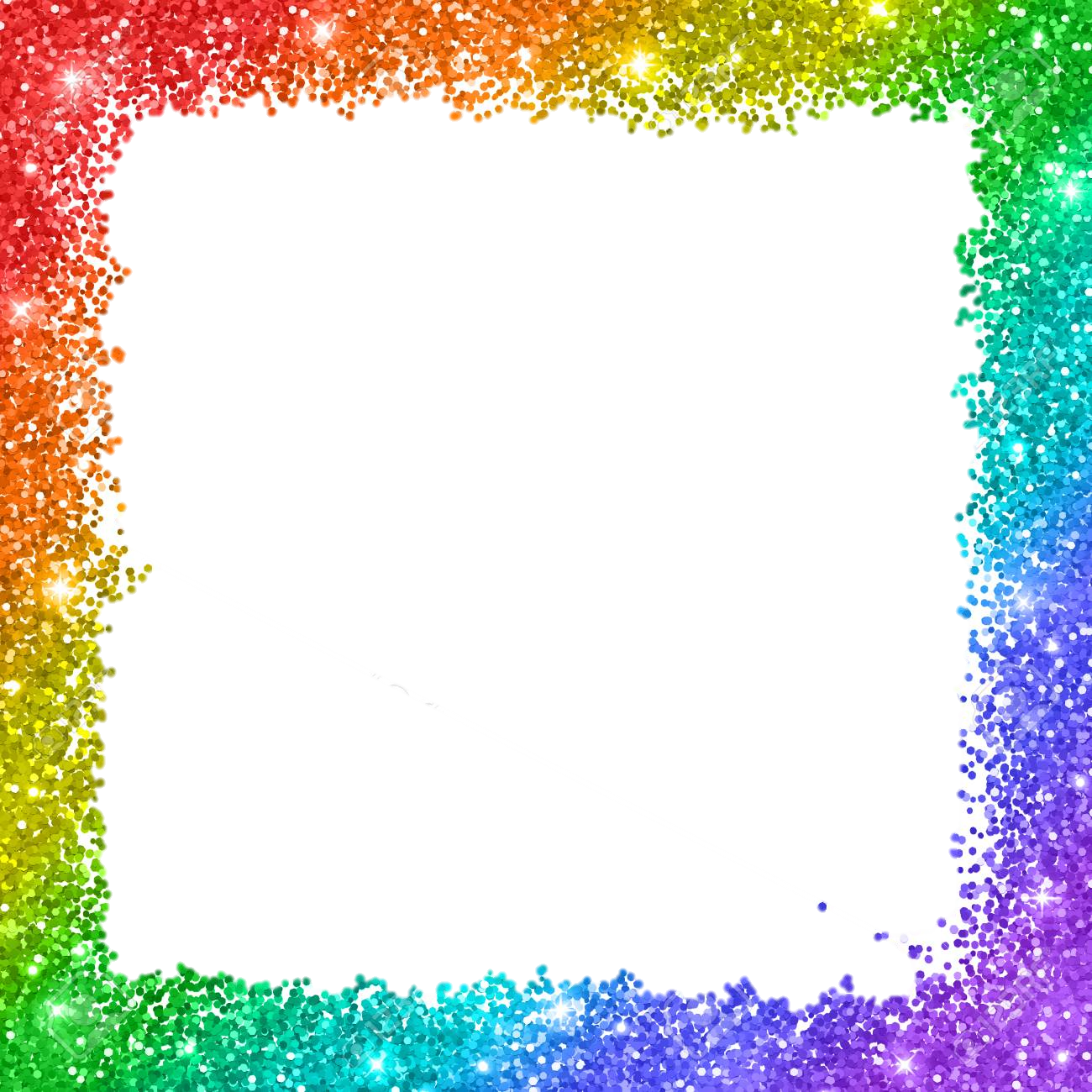 Play Based Learning
And Exploring
  ARI Grant

Frankie M. Puckett

2020-2021
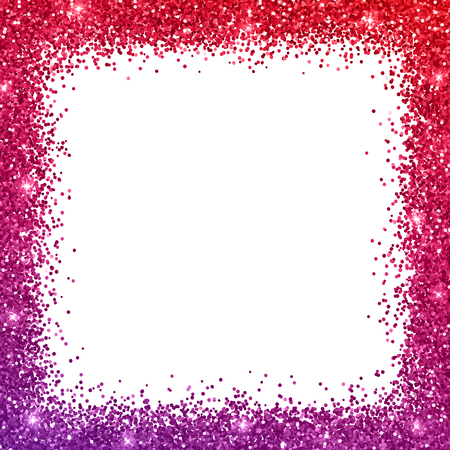 Project Question and  Objective
How can I better serve all my students and meet their diverse learning needs?
The objective was to find out if using multi sensory hands-on projects/activities would increase student engagement and learning.
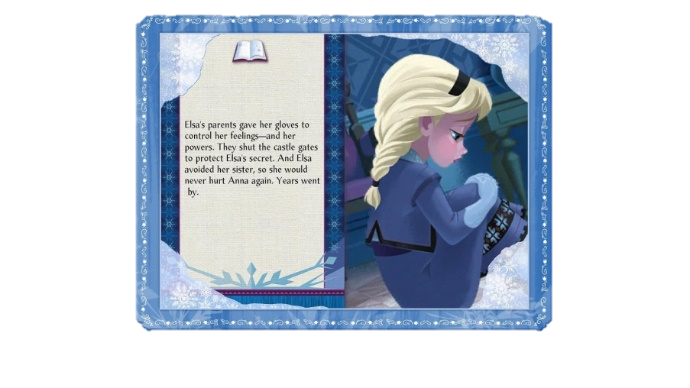 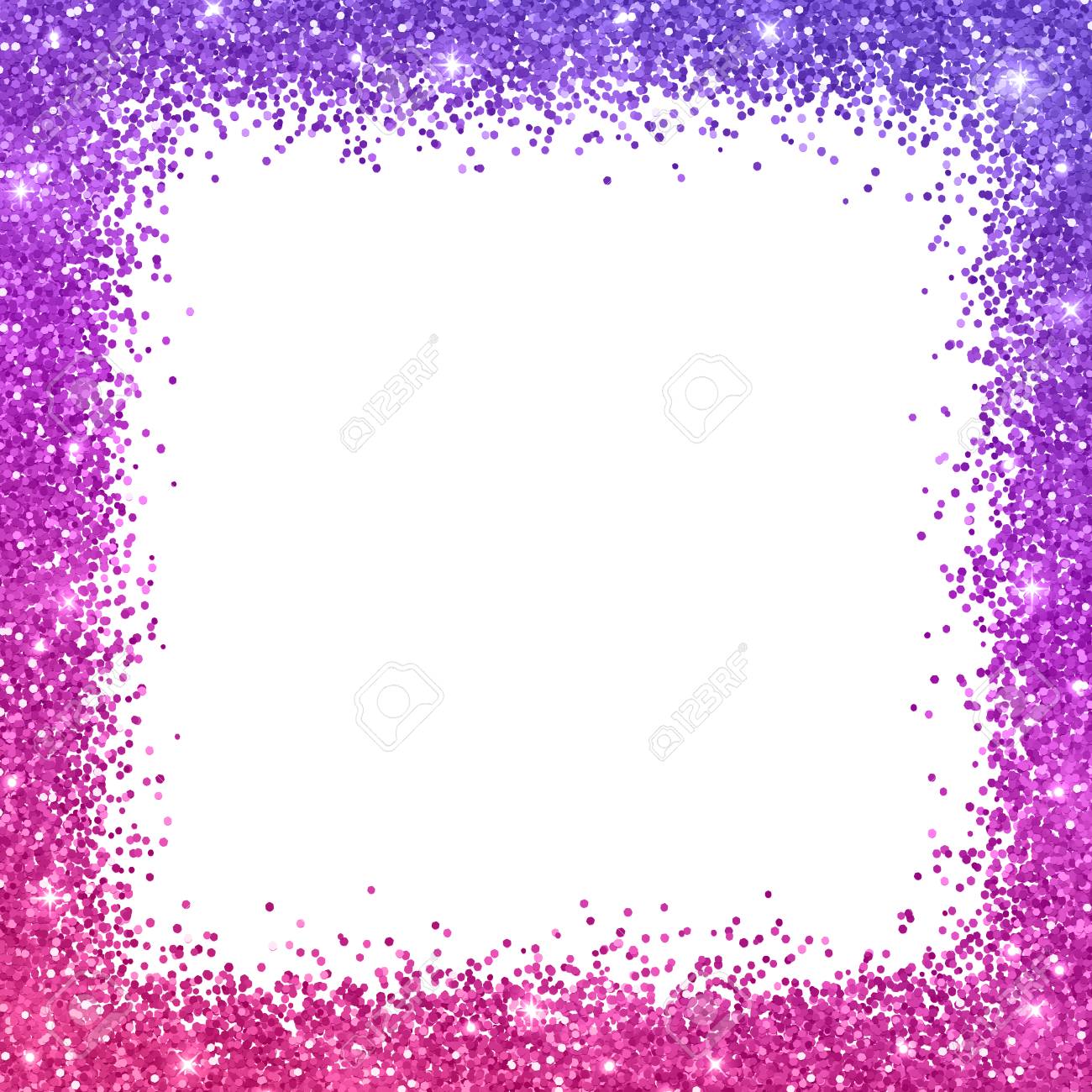 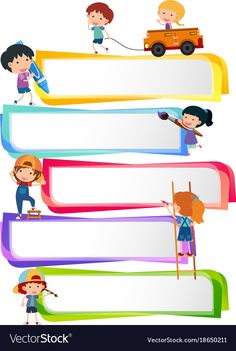 Educational games  and supplies students used to help with learning.
Number Balance Scale Monkey
LCD Writing Tablet
Alphabet Linking Letter and Word Building Cubes
TPT
VTech Write & Learn
Dry boards and erasers
Even Steven Odd and Even
File Folder Game
Jumbo Foam Dominoes
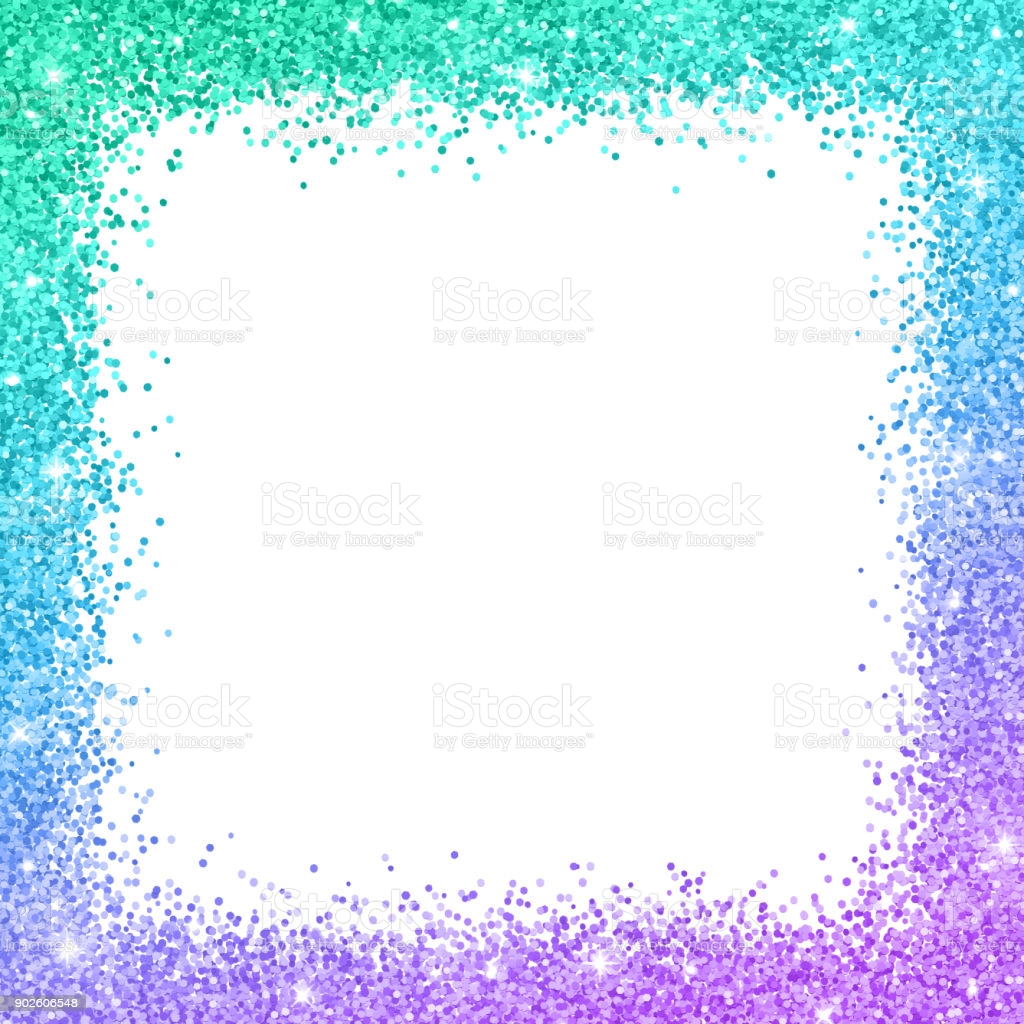 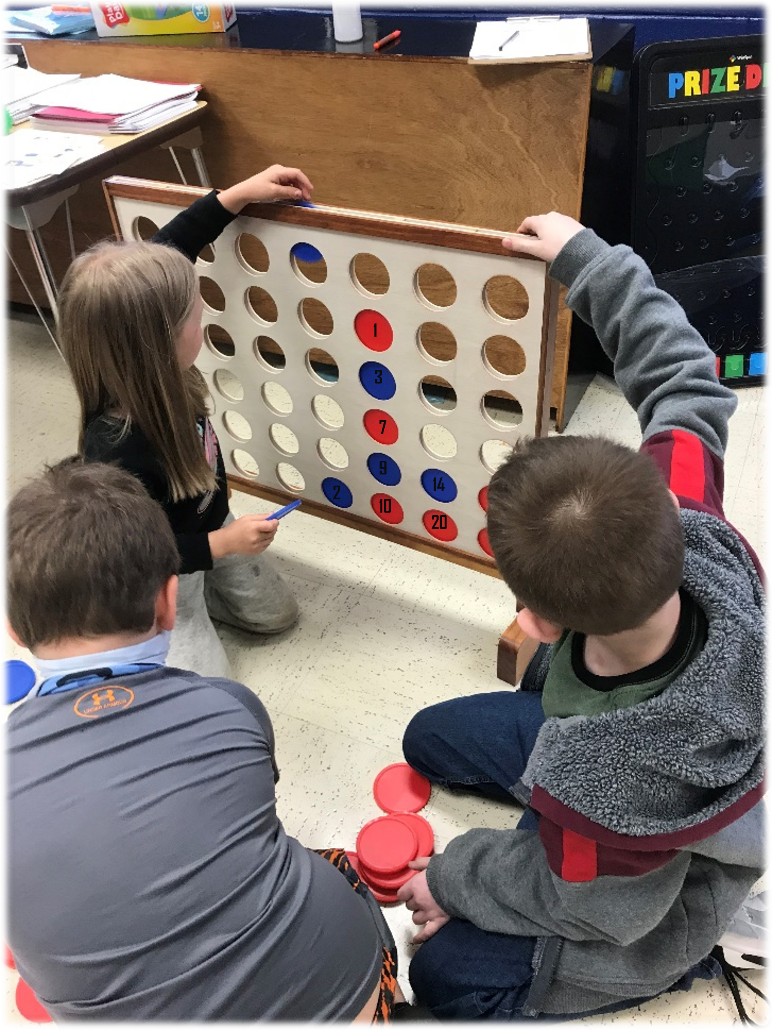 We used the connect 4 game to practice math and literacy skills at various levels.
Various numbers were written on the chips. The student was given a problem and had to find the answer.  If correct, they dropped the chip.  If not, it was reviewed and used for them next time.
Also used for sight words, rhyming words and contractions.
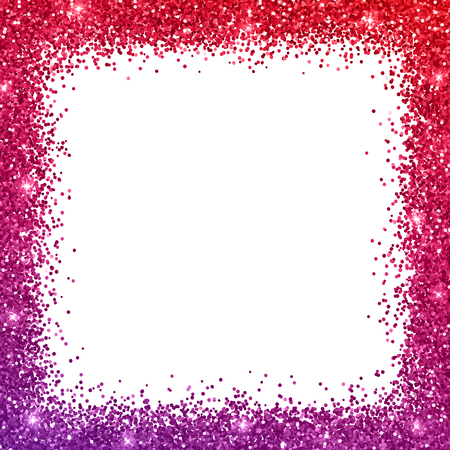 Students practiced the alphabet, spelling and word skills with various  literacy tools.
Also learned words with color-coded cubes for easy identification: blue cubes are initial consonants; yellow cubes are short and long vowel word family chunks.
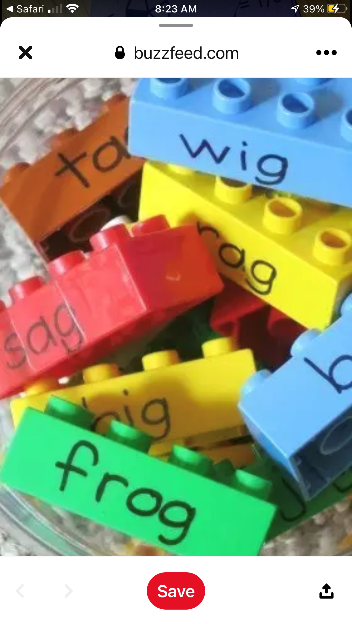 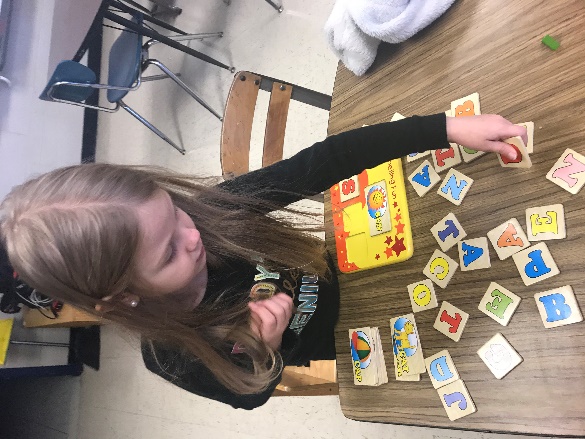 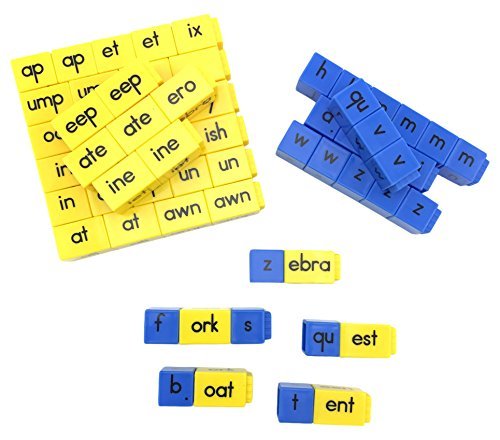 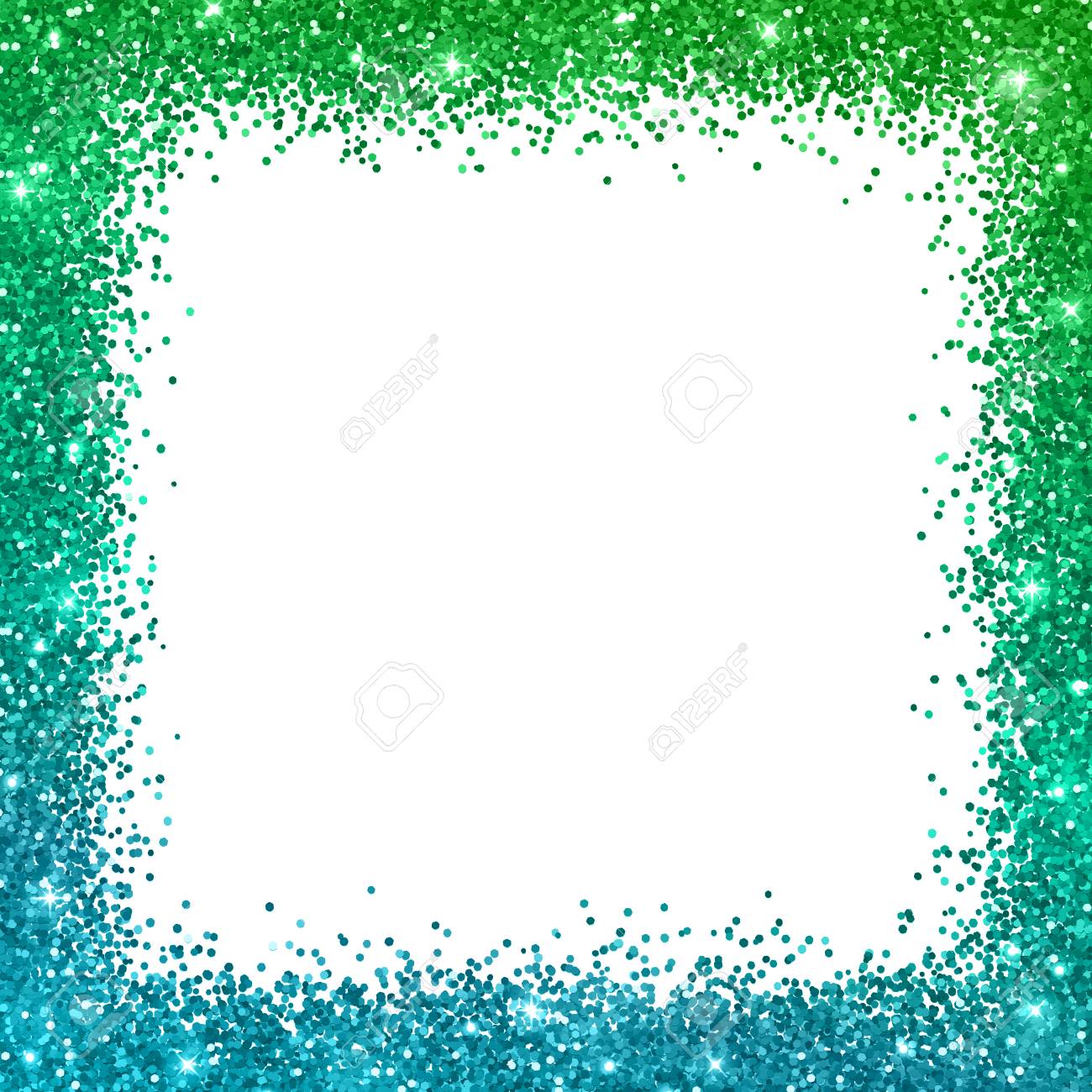 Learning  in Motion:
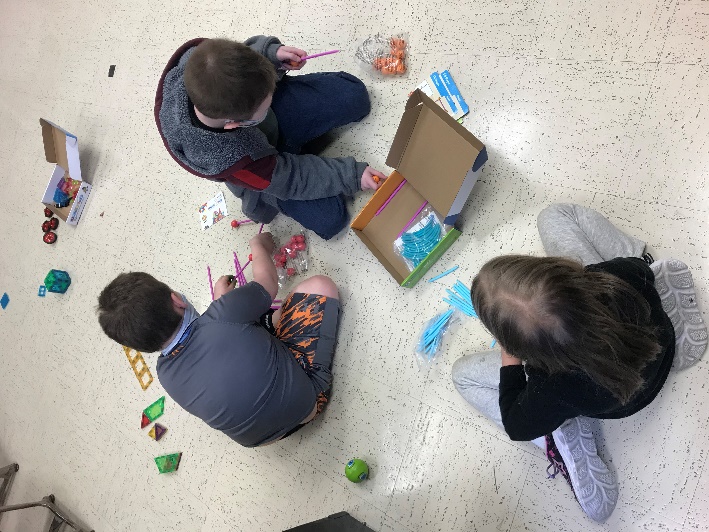 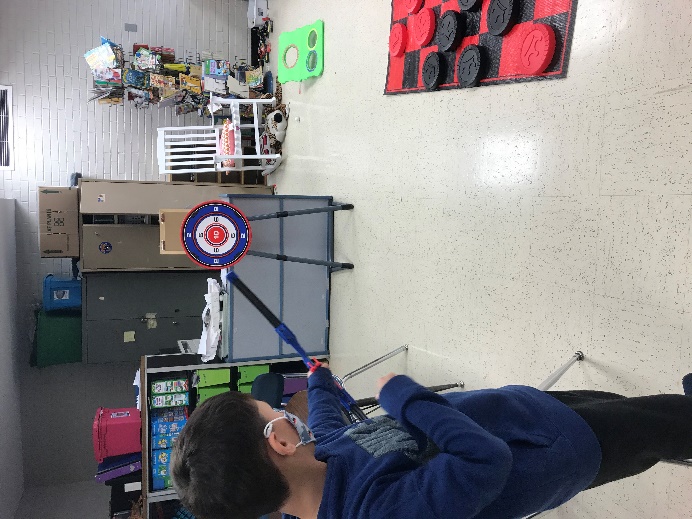 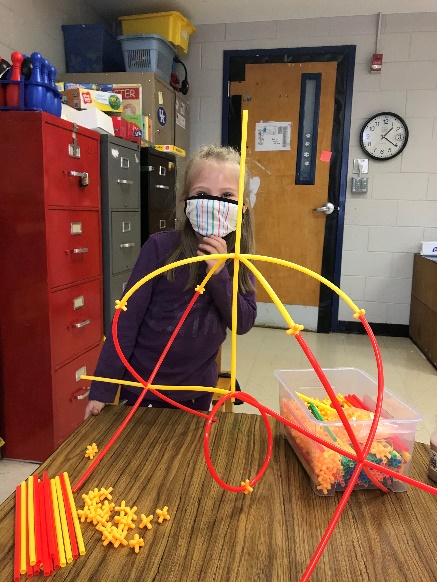 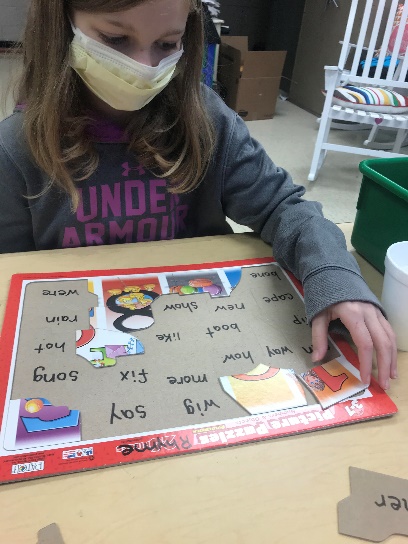 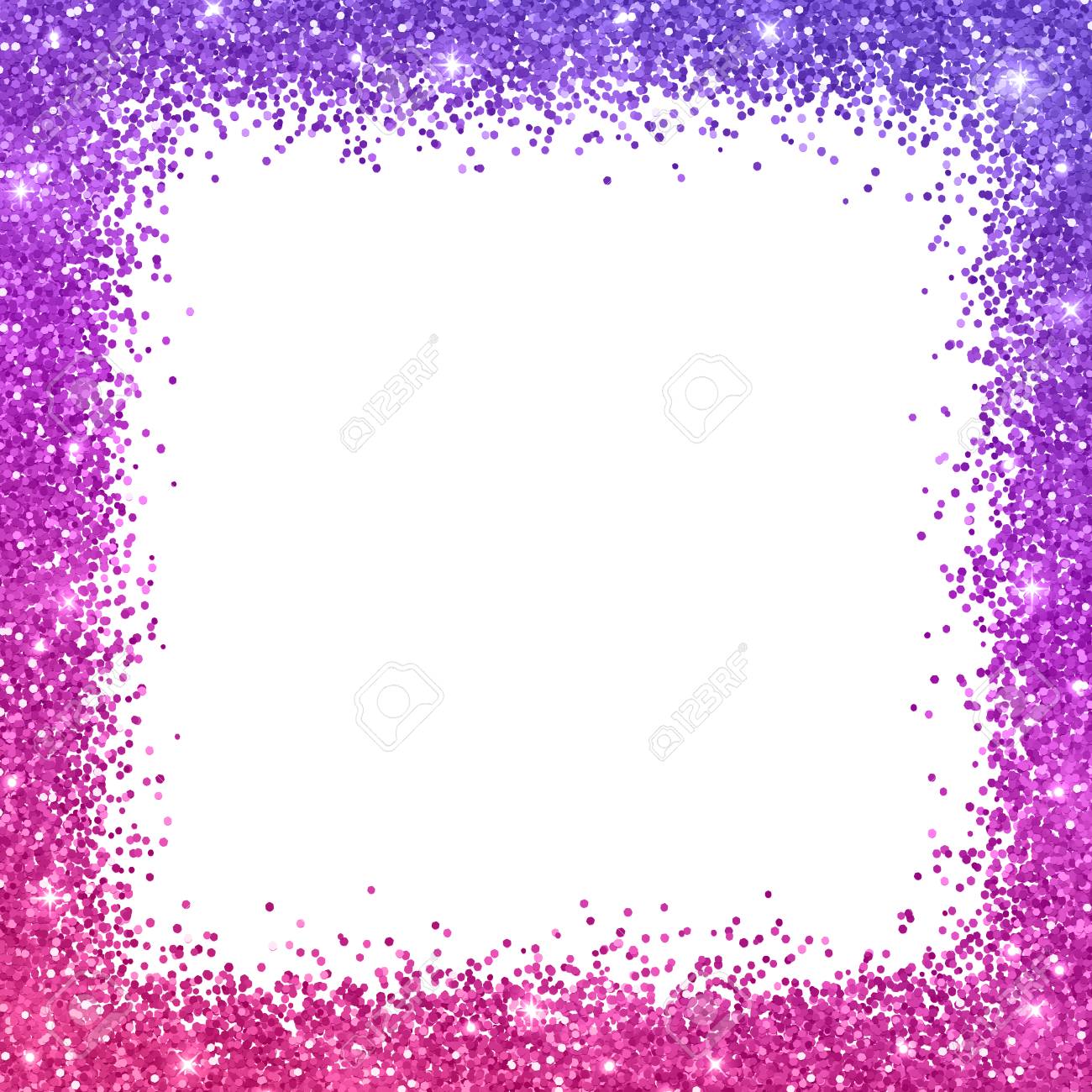 Learning  in Motion:
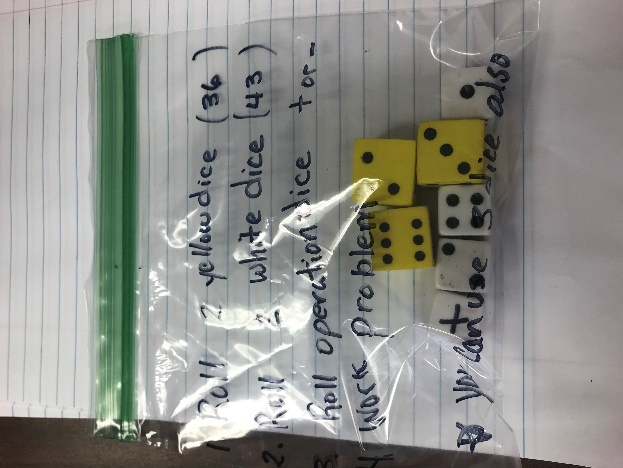 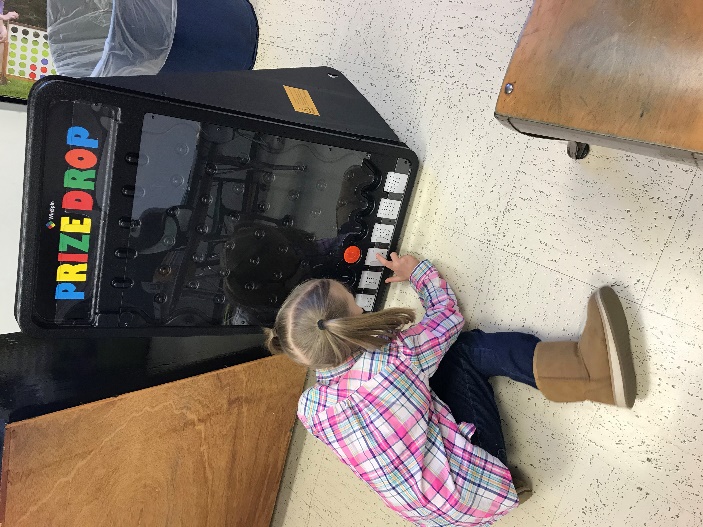 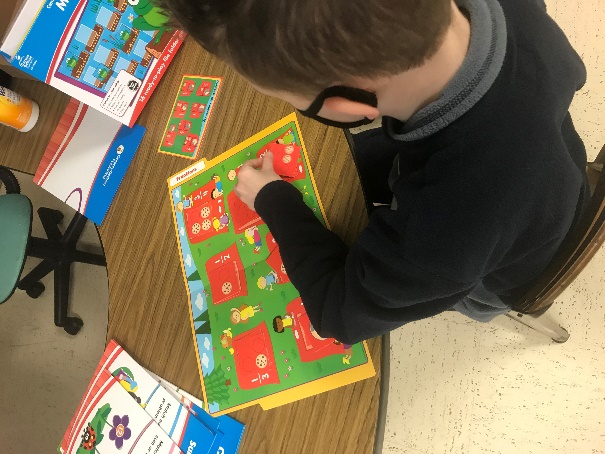 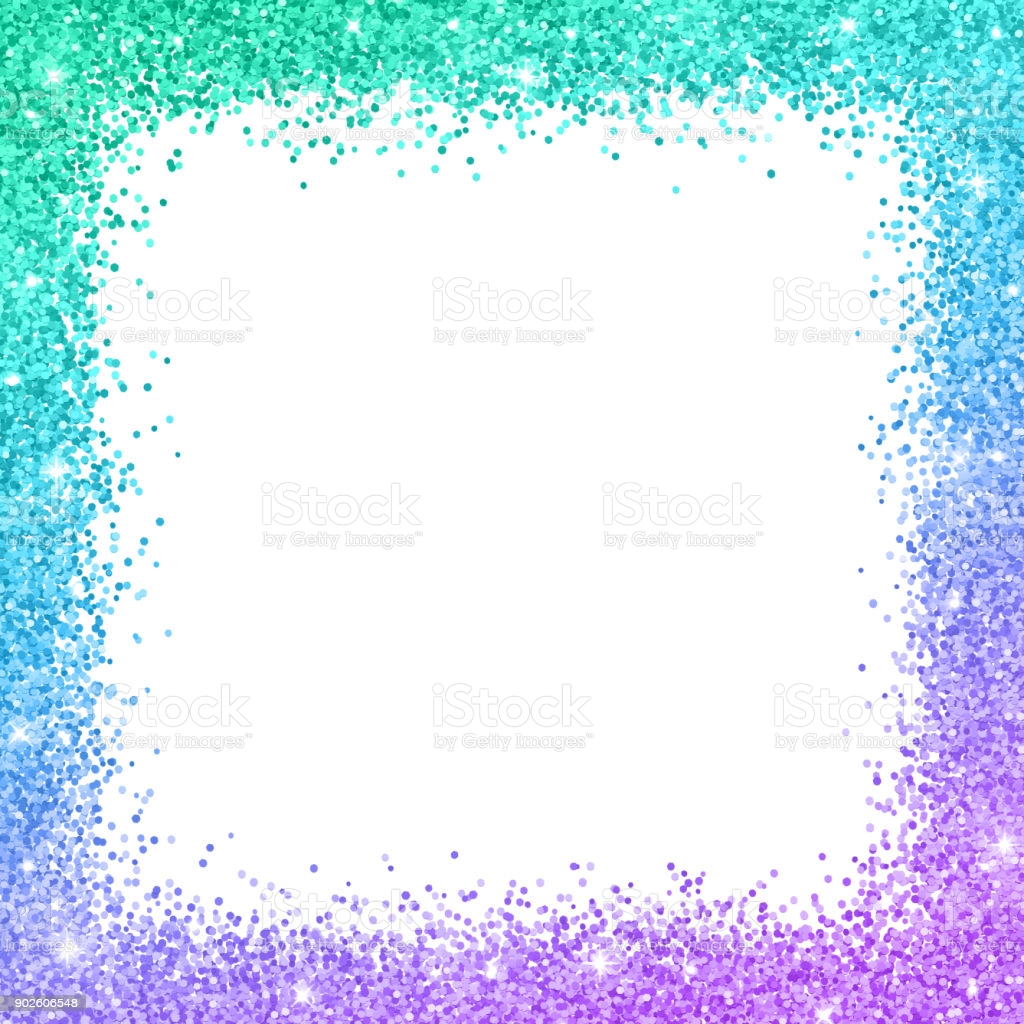 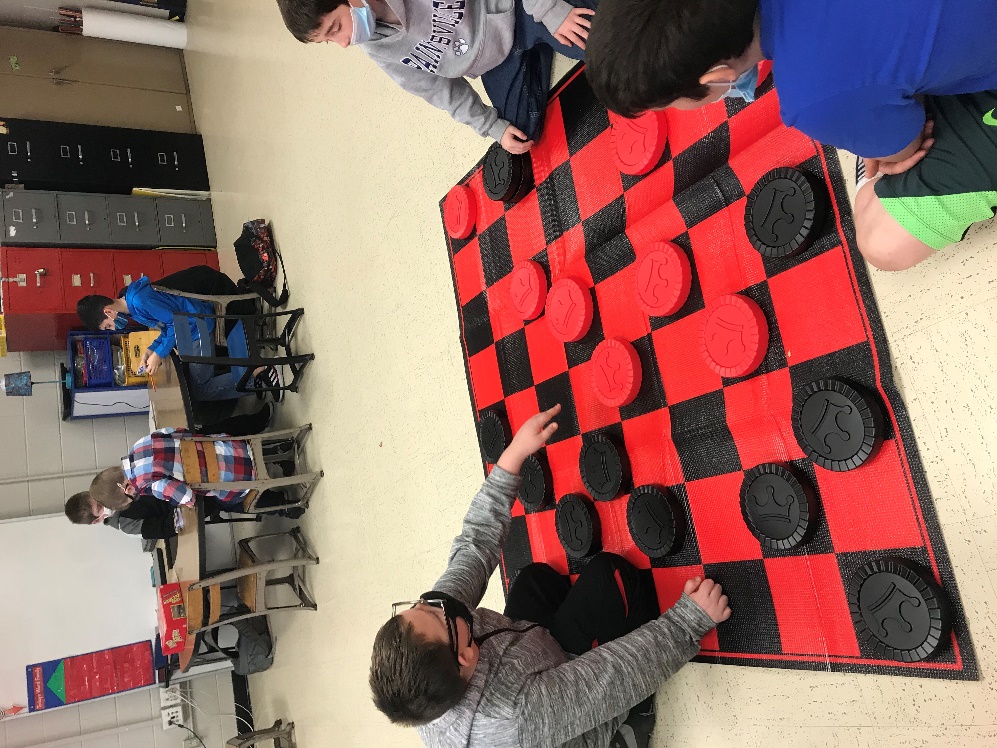 This engaged students by making review sessions and quizzes fun and interactive in math, spelling and reading!
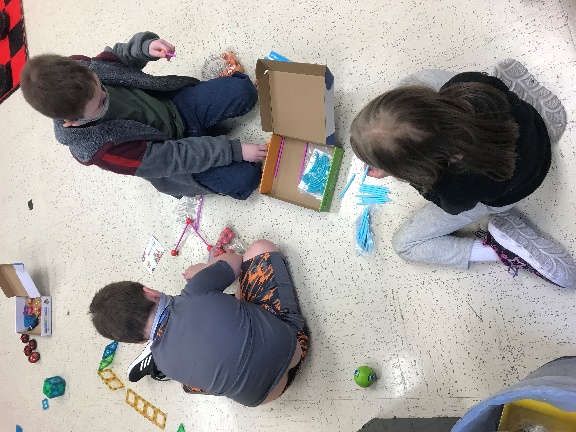 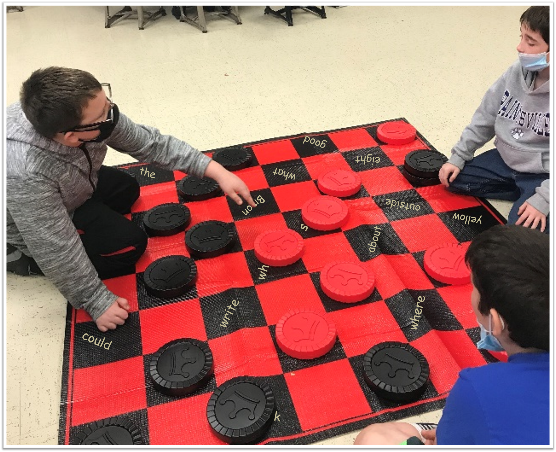 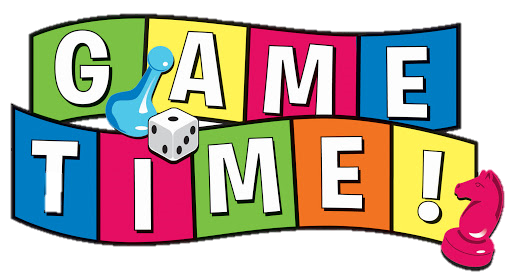 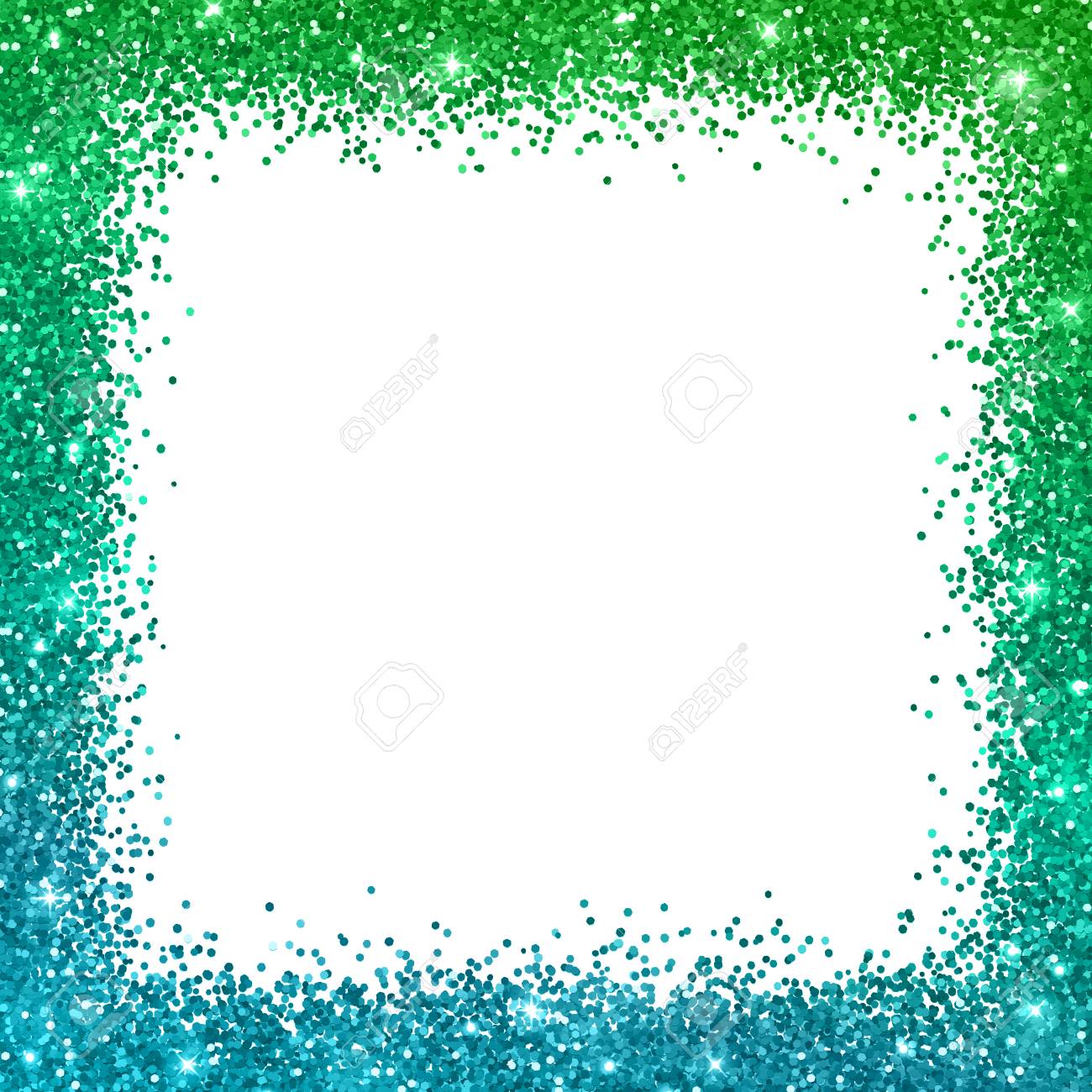 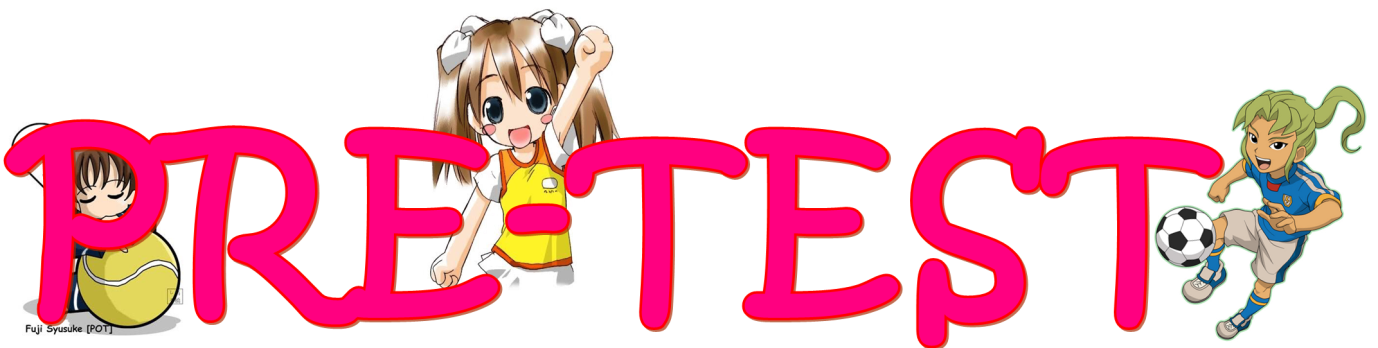 2nd Grader:    High Frequency Sight Words:   80/220
3rd Grader:   Multiplication Facts:  5/25
Kindergartener:  Upper and Lowercase Alphabet Identification:   5/52
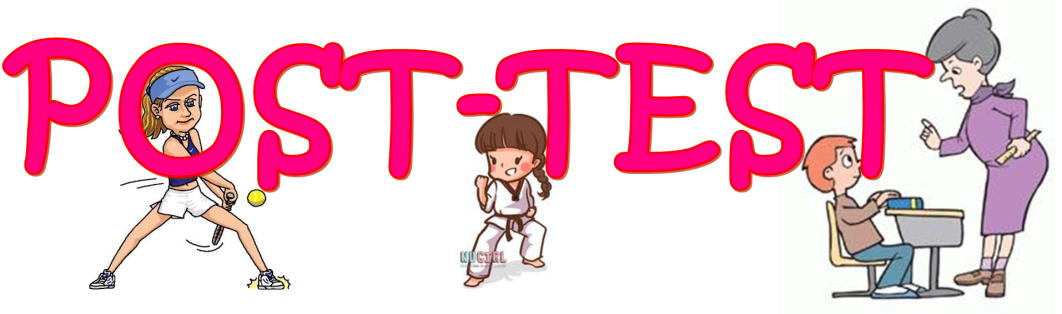 2nd Grader:   High Frequency Sight Words:   80/220
3rd Grader:   Multiplication Facts:  5/25Kindergartener:  
Upper and Lowercase Alphabet Identification:   18/52
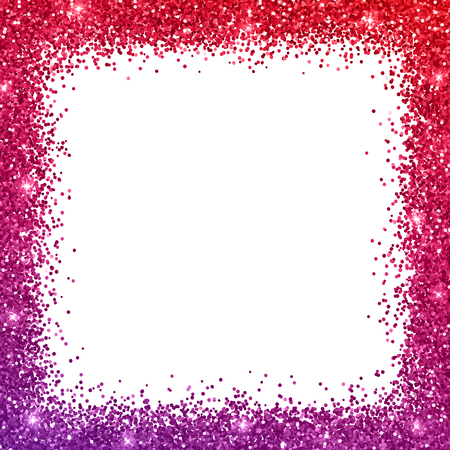 I feel the project was successful because my students  increased letter/number/word fluency along with basic math facts (multiplication).  

It increased time spent hands-on multi-sensory activities/tasks/games will increase students scores on curriculum-based probes.
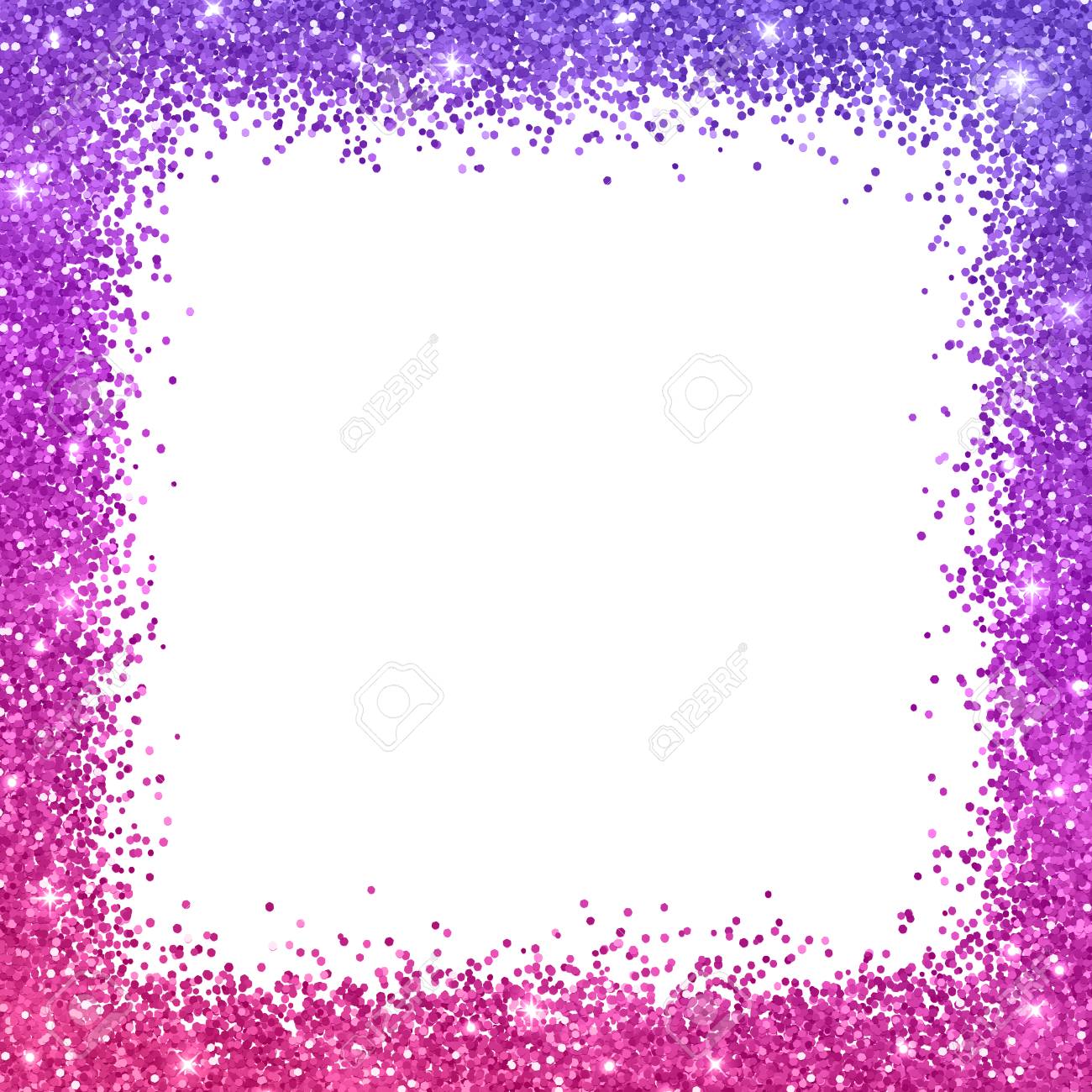 As we end the school year, my goal is to help my students progress academically and socially utilizing multi-sensory tasks/games.
My students became enthusiastically engaged; actively reading and learning math facts and  understanding concepts being taught.
Thank you!
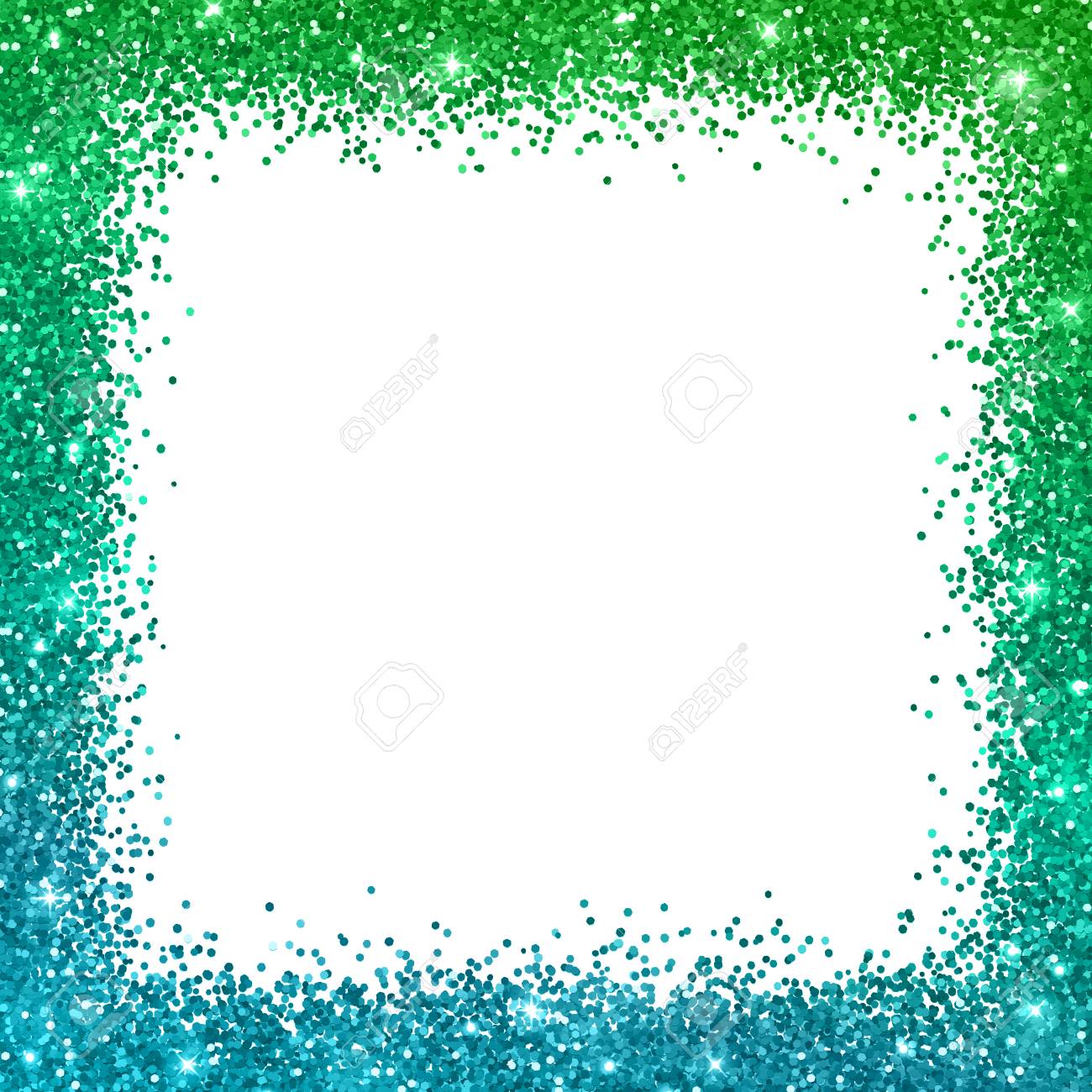 Questions
Frankie.puckett@paintsville.kyschools.us
Clipart and background images:
Dreamstime.com 
Free clipart.com
Clipartpanda.com
Walloftext.com
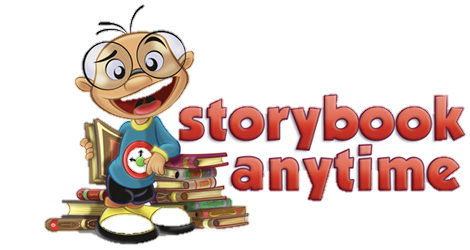